Approach To Wrist Drop
INTRODUCTION
Wrist drop also known as radial nerve palsy is a condition where a patient can’t extend his wrist or finger and it hangs flaccidly.
ANATOMY
Radial nerve is the largest branch of the brachial plexus. 
Arises from posterior cord the brachial plexus (C5-T1).
Mixed nerve.
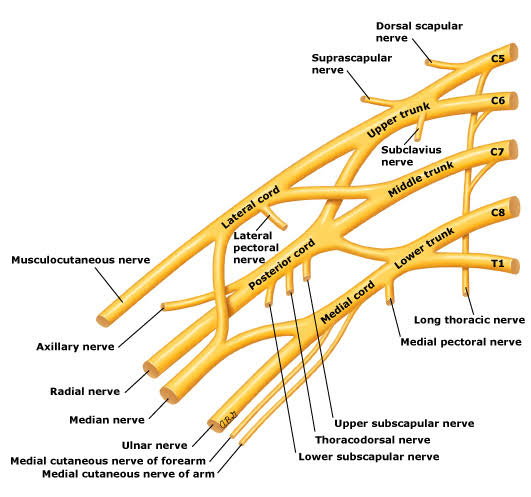 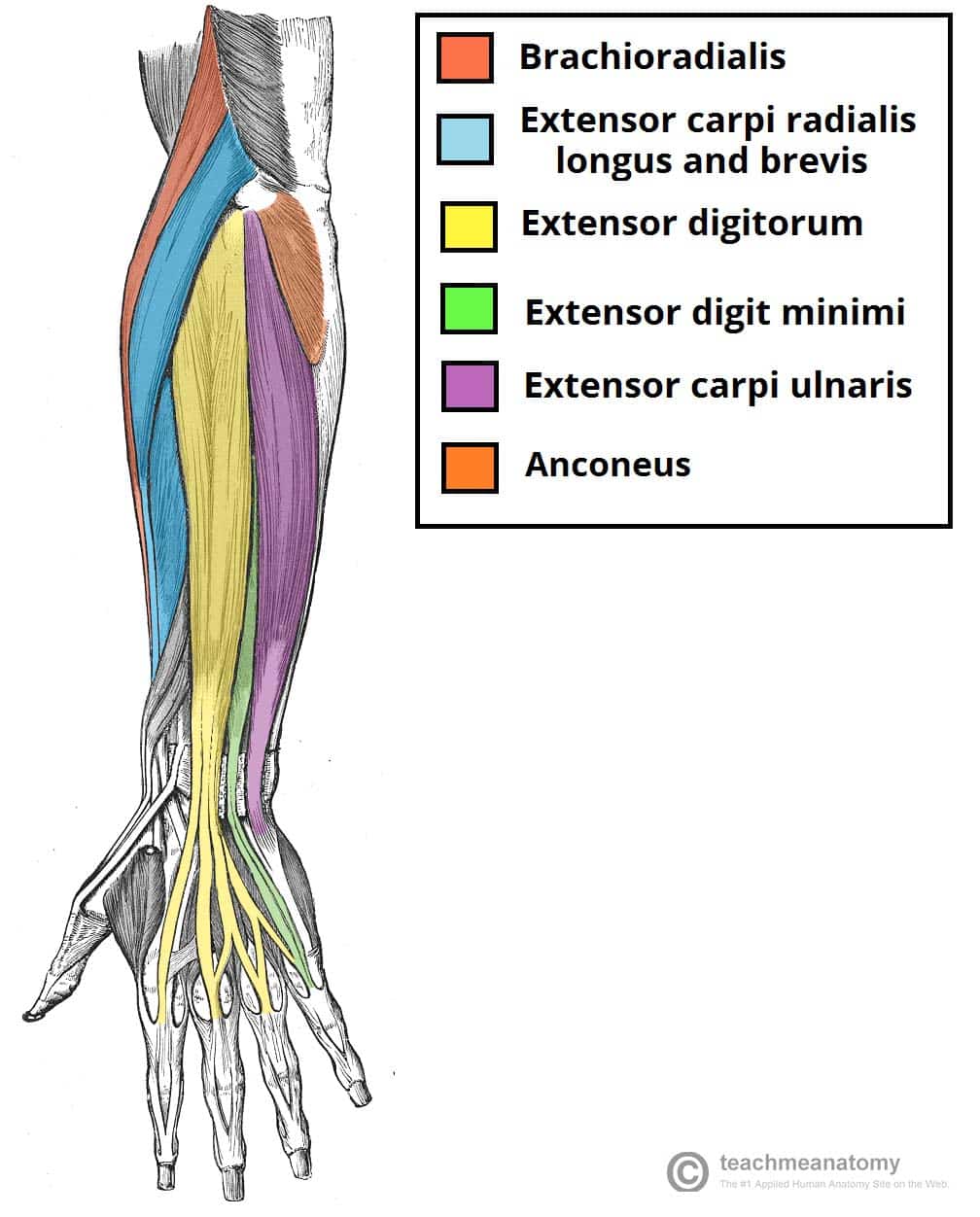 CUTANEOUS INNERVATION FROM RADIAL NERVE
CAUSES OF WRIST DROP
Radial nerve palsy at the spiral groove
Radial nerve palsy in the axilla
Posterior cord lesion of the brachial plexus
Posterior interosseous neuropathy
C7 radiculopathy
CNS Lesion
AETIOLOGY & CLINICAL FEATURES
Radial  nerve palsy below axilla or cervical region
Clinical features
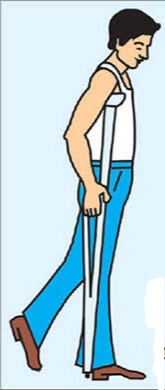 Brachial plexus injury in axilla 
Cervical spondylosis
Total palsy
AETIOLOGY & CLINICAL FEATURES
Radial nerve palsy at spiral groove
Clinical features
Fracture shaft of humerus
Prolonged application of tourniquet 
Compression injuries at the humeral spiral groove,e.g. Saturday night paralysis or Honeymoon palsy
Prolonged immobility
Elbow extension spared
Wrist, thumb and finger extension lost 
Reflex: triceps normal, brachioradialis weak/ absent
Sensation over 1st web space is lost
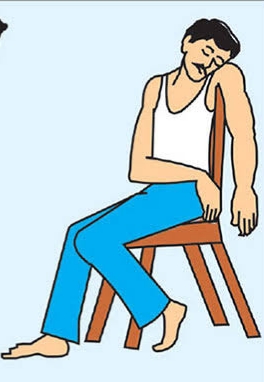 AETIOLOGY & CLINICAL FEATURES
Radial nerve palsy below spiral groove
Clinical features
Nerve entrapment
Mononeuritis multiplex of any cause (diabetes, collagen disease)
Posterior interosseous neuropathy :
Elbow extension spared (triceps, brachioradialis normal) 
With weak wrist extension and radial deviation 
Reflexes are normal
Sensory: No sensory loss 

Superficial radial sensory neuropathy: 
Purely sensory, 
No weakness. 
Characteristic patch of altered sensation over lateral dorsum of hand and fingers.
AETIOLOGY & CLINICAL FEATURES
Corticospinal tract leison
Clinical features
Stroke with hemiparesis
Generalized weakness of the muscles of upper limb
Tone, reflexes increased
DIAGNOSIS
History 
Physical examination 
Investigations
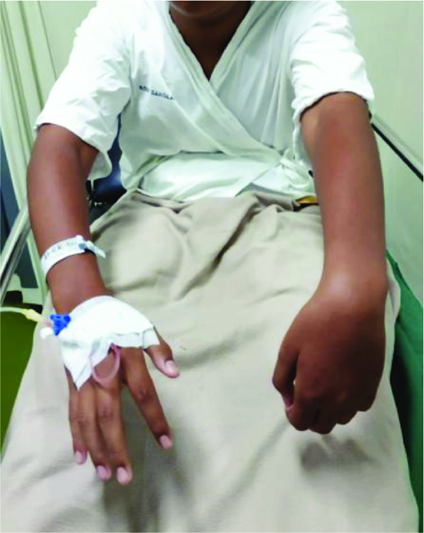 CLINICAL EXAMINATION
A.INSPECTION:
Wrist drop is seen when arms are held out parallel to the floor

Check for:
Bruising or scars over the spiral groove in the posterior part of upper arm(radial nerve palsy)
Radial deviation of hand (PIN lesion or C7/8 root lesion)
Facial asymmetry (stroke with hemiparesis)
CLINICAL EXAMINATION
B. Muscle Tone:
Peripheral nerve or root lesion: 	Normal
Corticospinal lesion: 			Increased

C. Muscle power:
Shoulder extension: 		Long head of triceps
Elbow extension: 			Triceps
Wrist extension: 			Extensor carpi radialis longus, 						Extensor carpi radialis brevis
D. Coordination and Reflexes in the upper limb
Differential Diagnosis of wrist drop
Radial nerve palsy
Brachial plexus lesion
Guillain-Barre syndrome
Myasthenia gravis
Multifocal motor neuropathy with conduction blocks
INVESTIGATIONS
Imaging studies:
Plain X ray of arm including elbow
MRI of Cervical Spine including Brachial Plexus 

2. Electrophysiology
NCS
EMG
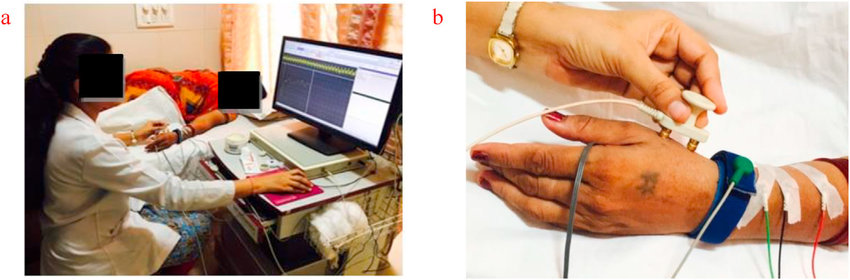 TREATMENT
Non-operative:
Physiotherapy: 

Full passive range of motion in all joints of the wrist and hand and prevention of contracture,  including that of thumb-index  web.
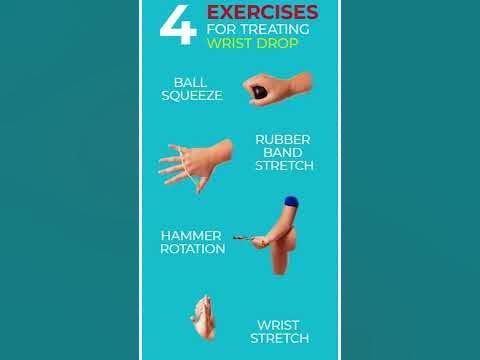 TREATMENT
Non-operative:

2.  Splints
 - wrist drop can be treated successfully by splints.
 - grip strength may be increased by 3 to 5 times by simply stabilizing the wrist with splints.
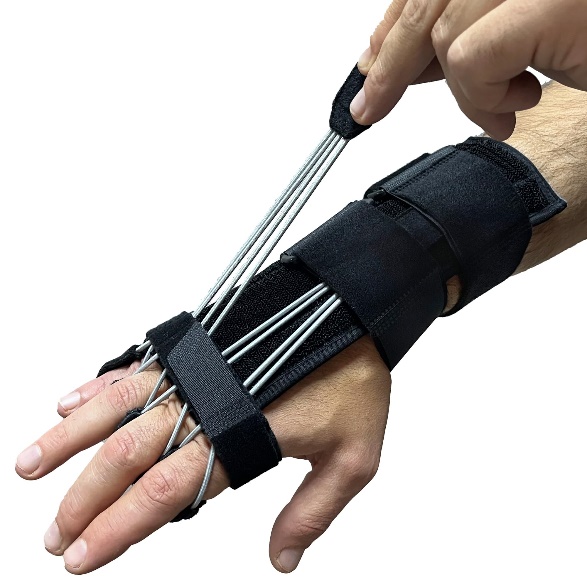 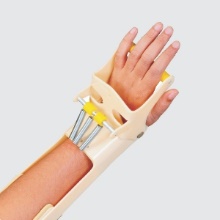 TREATMENT
Operative (when indicated): 
Surgical  repair
Reconstructive surgery

Tendon transfer
Nerve repair
Nerve graft
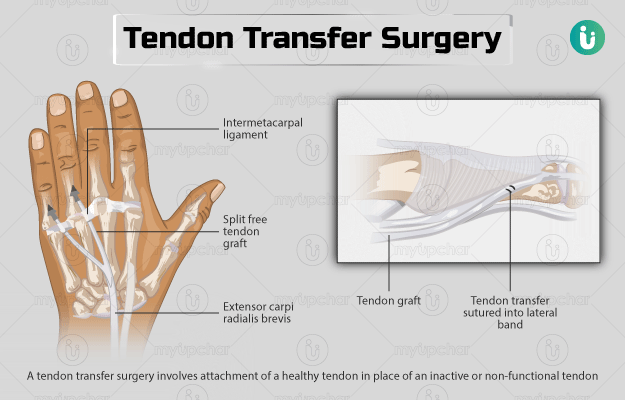 THANK YOU